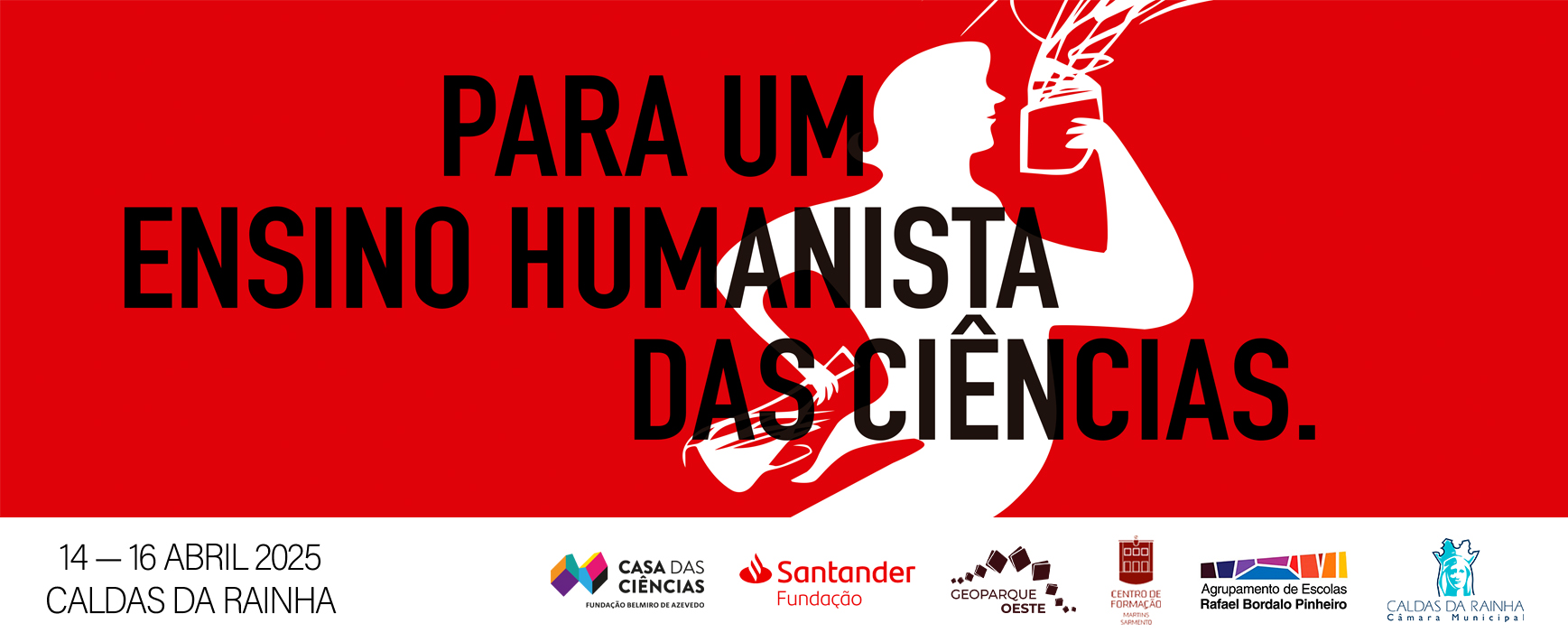 Título Autor
Instituição
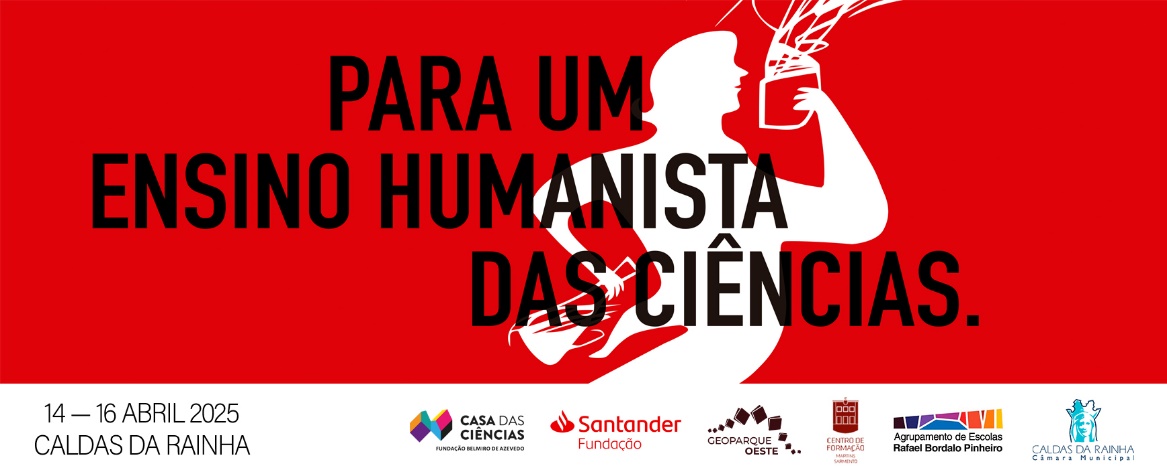